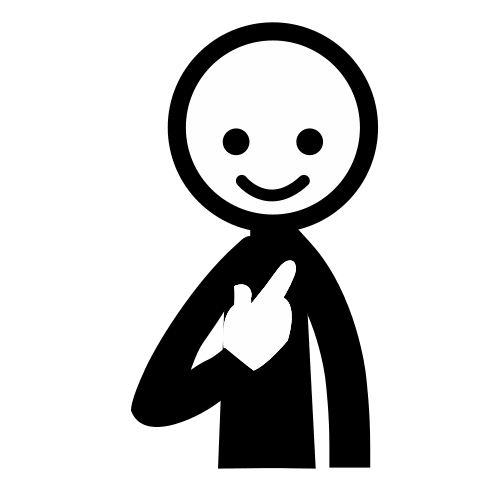 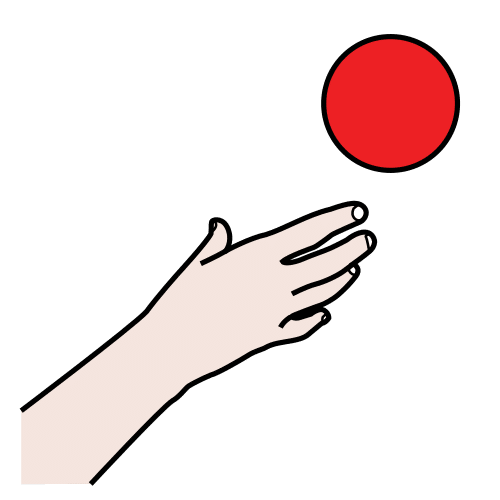 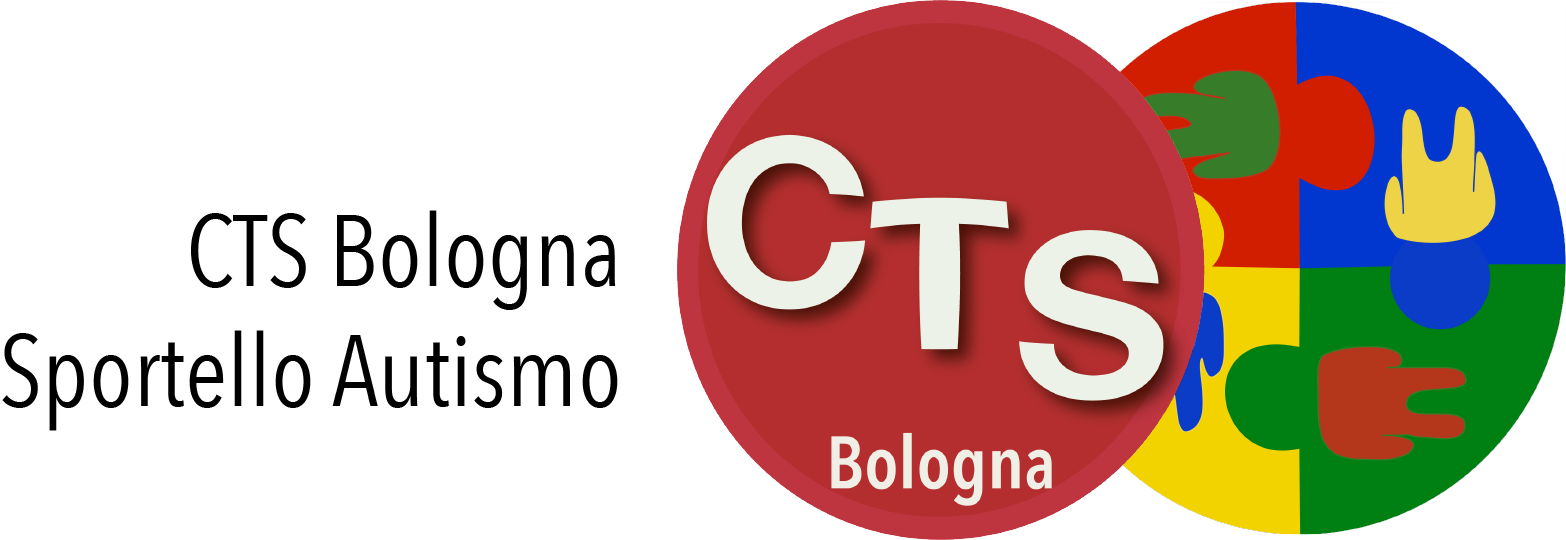 Progetto Affrontiamo l’emergenza
TABELLA DI COMUNICAZIONE
BAR
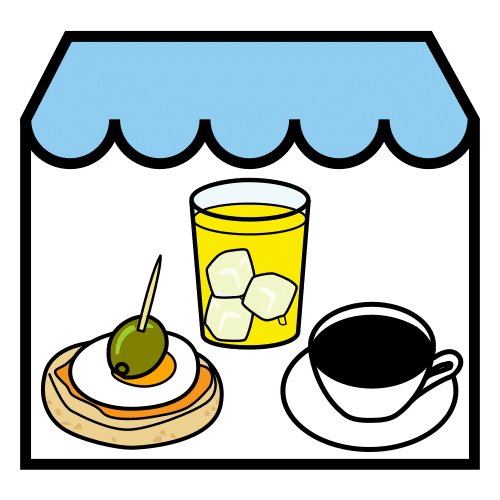 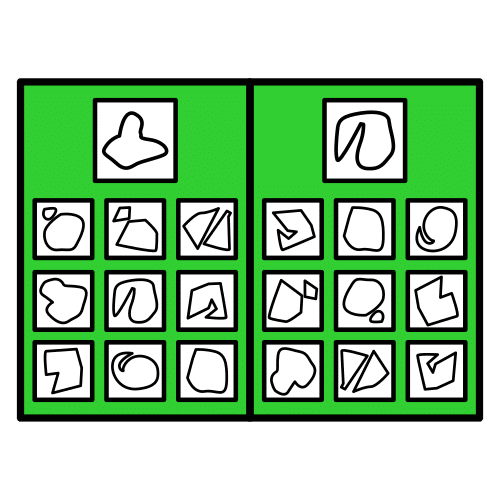 IO
VOGLIO
ARRIVEDERCI
SI/MI PIACE
NO/NON MI PIACE
GRAZIE
CIAO
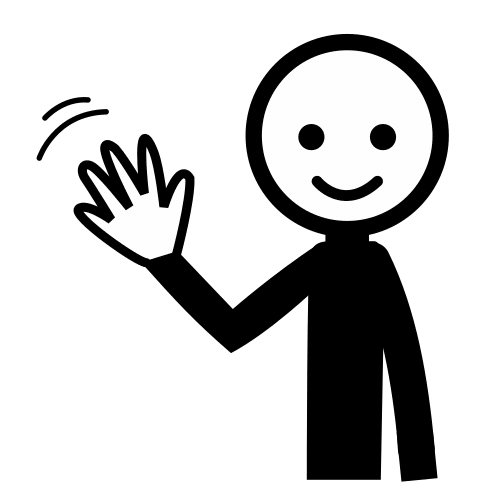 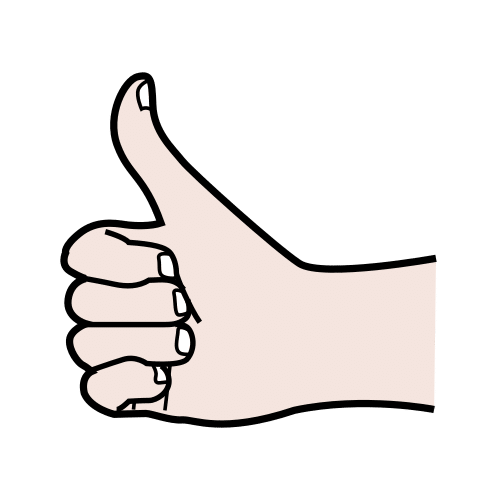 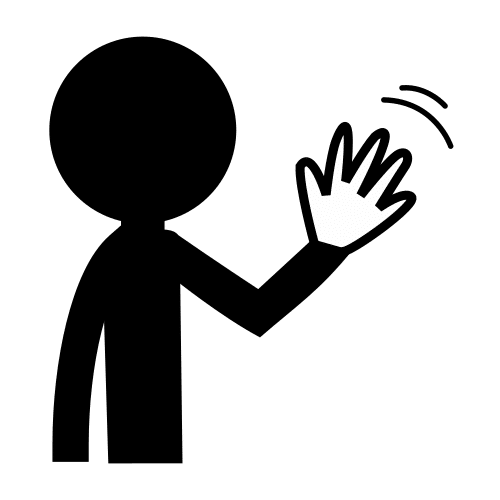 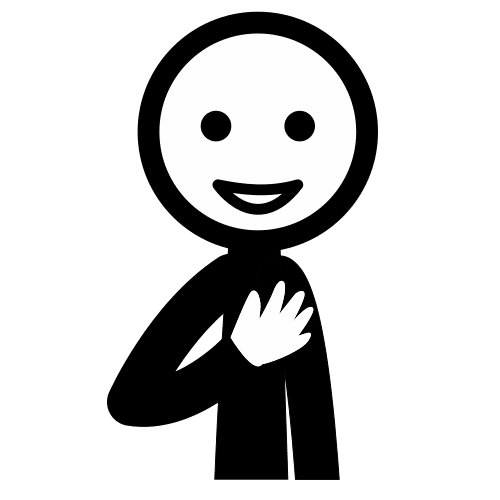 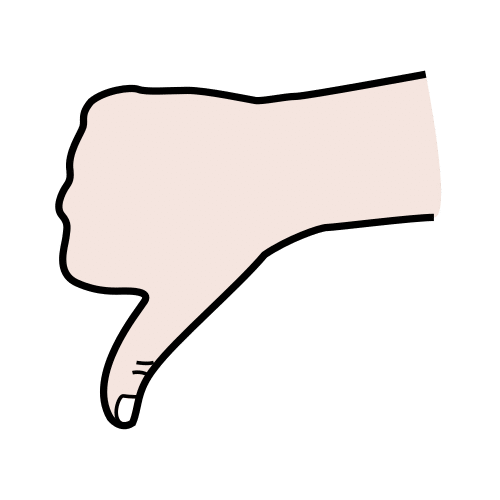 MANGIARE QUI
PORTARE VIA
ANCORA
BASTA
BAGNO
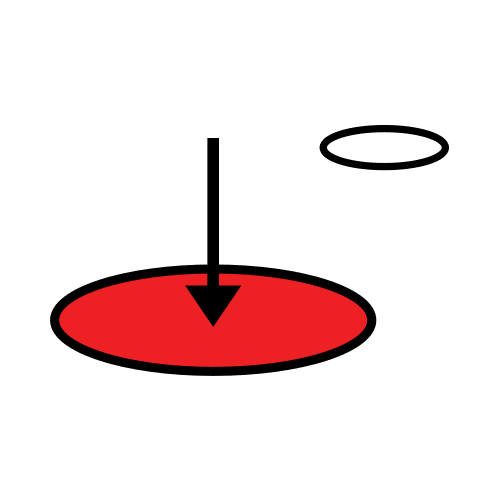 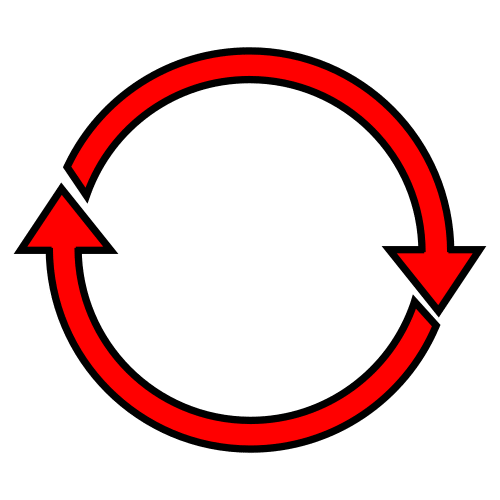 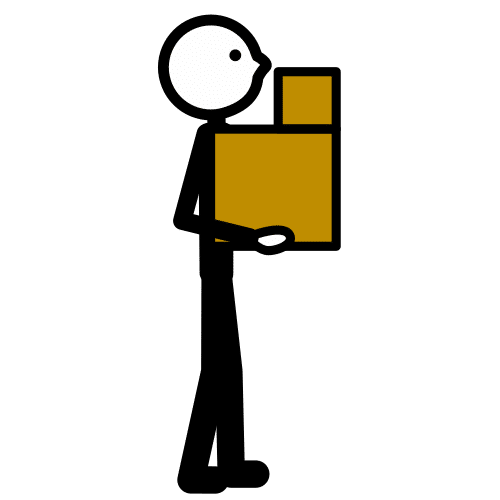 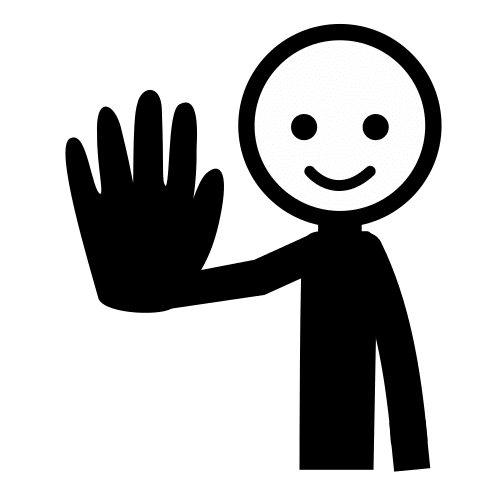 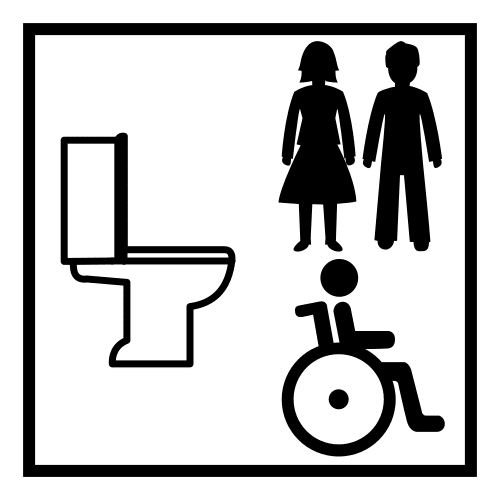 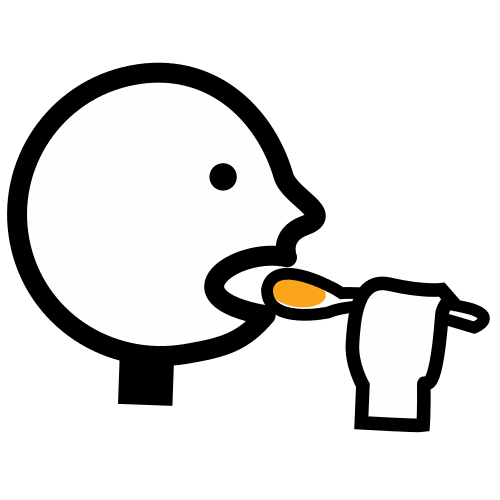 CAPPUCCINO
LATTE
SUCCO
SPREMUTA
CAFFÉ
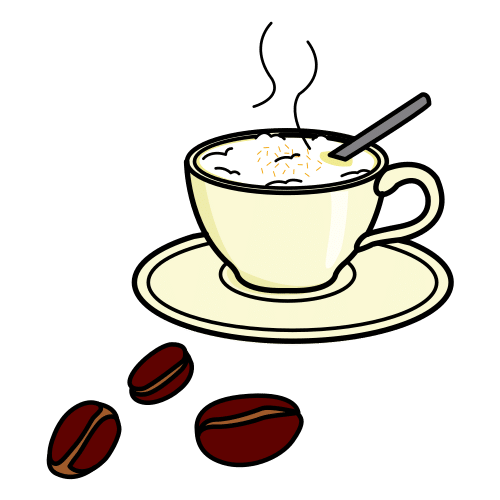 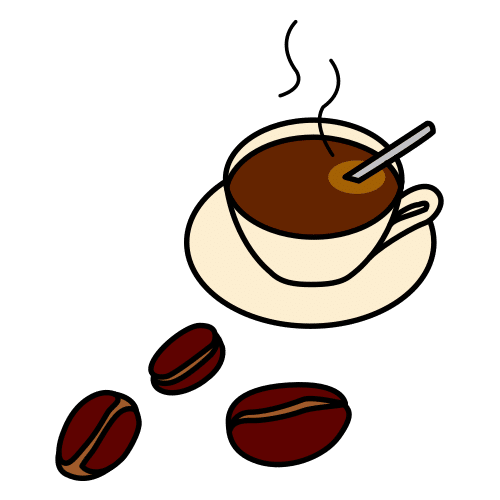 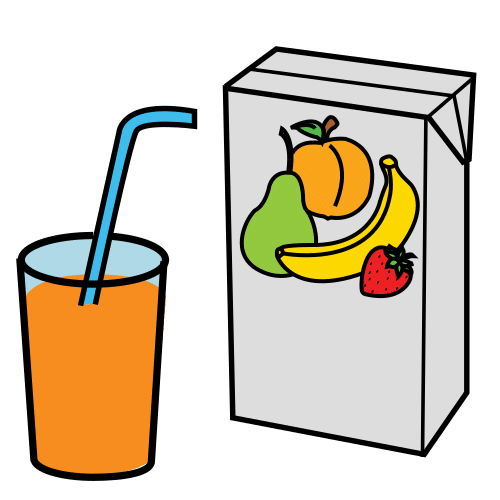 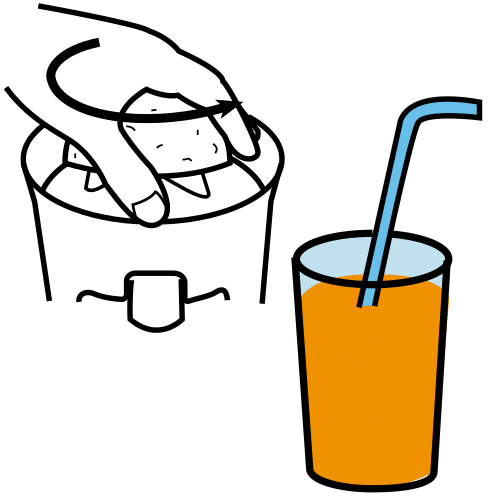 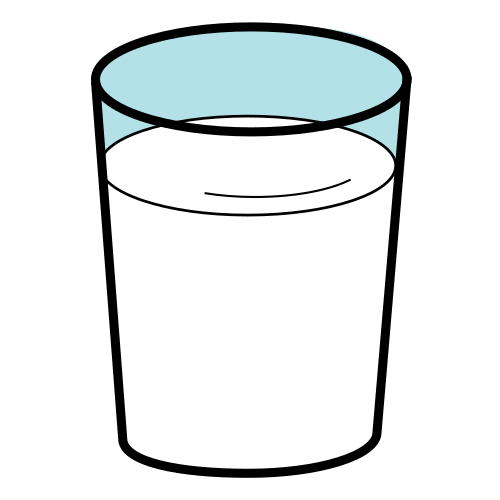 ACQUA
 NATURALE
TÉ
ARANCIATA
COLA
CIOCCOLATA
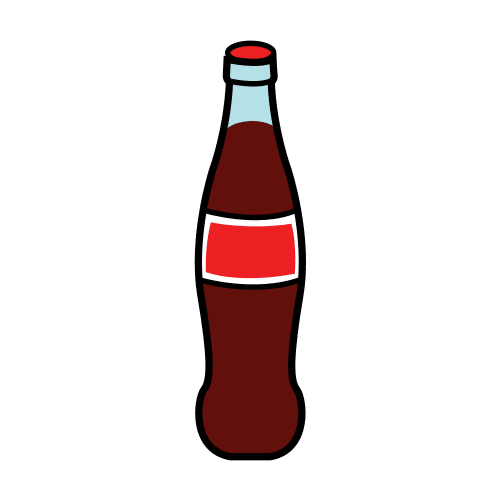 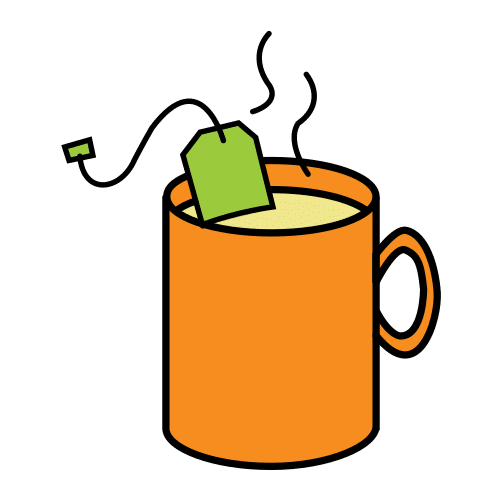 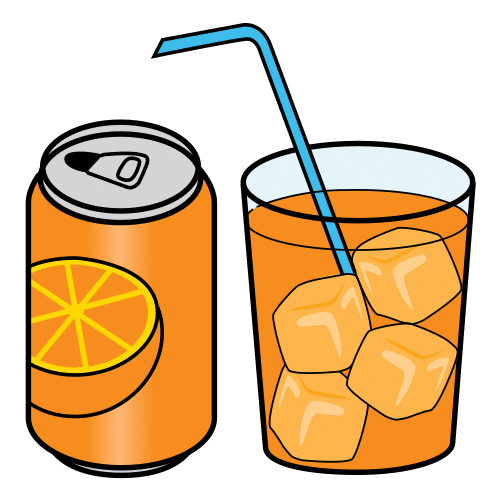 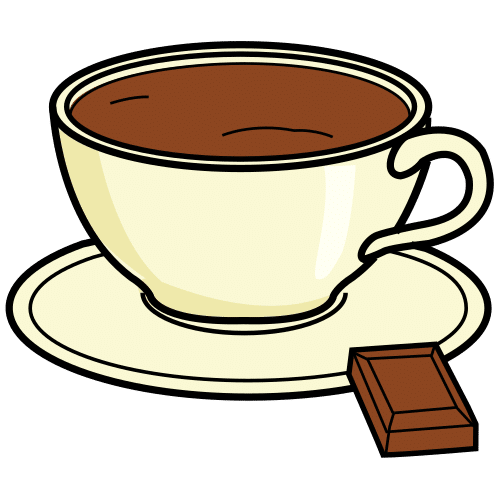 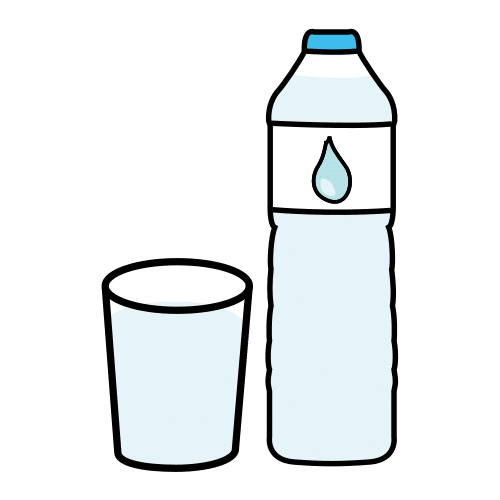 PANINO
PIZZA
PATATINE
TRAMEZZINO
HAMBURGER
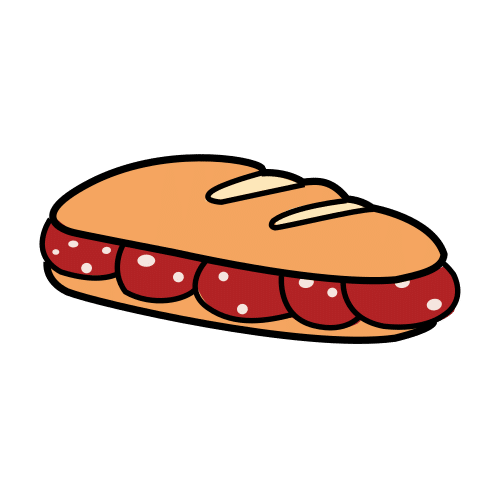 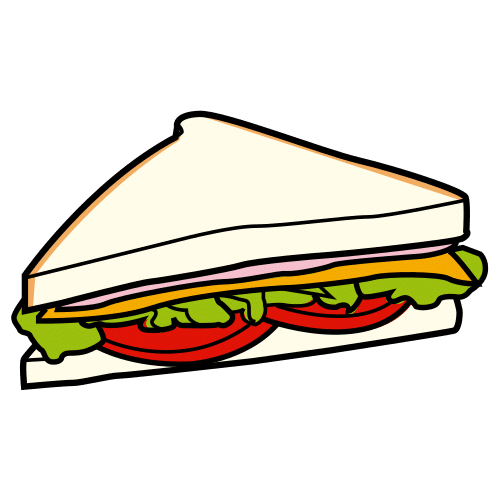 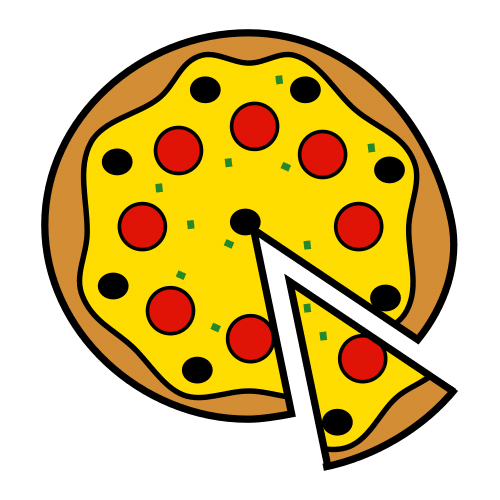 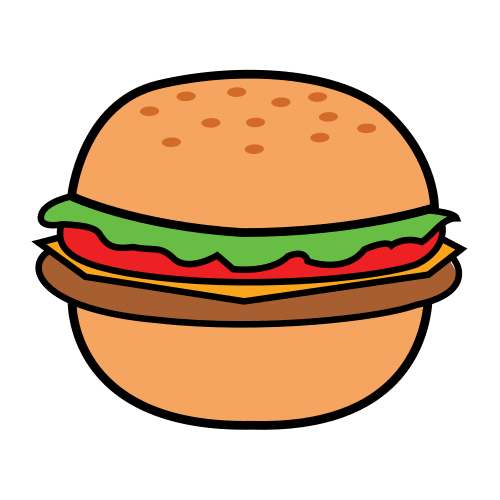 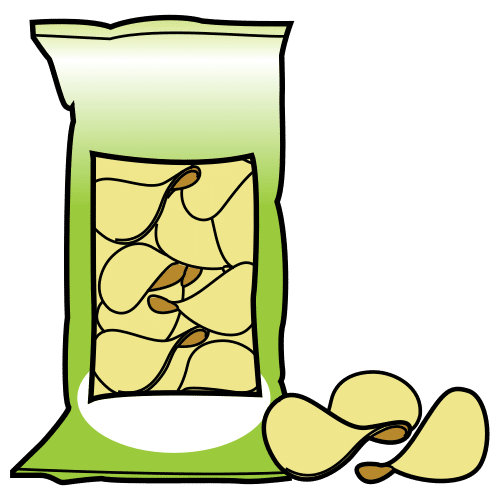 HOT-DOG
CROISSANT
CARAMELLE
TORTA
GELATO
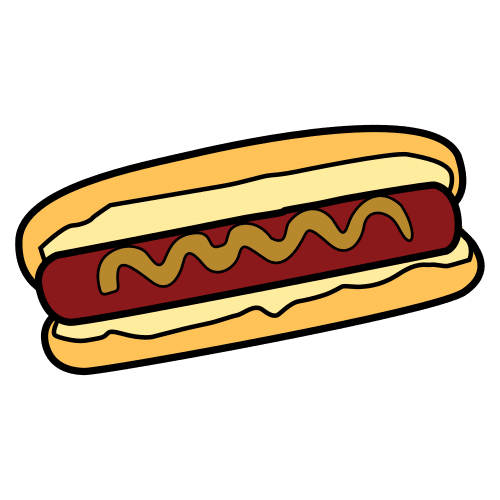 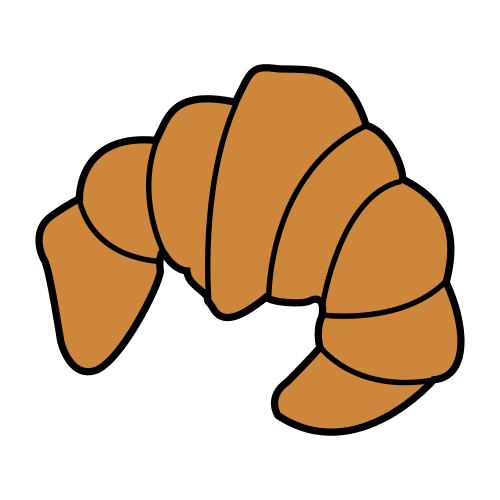 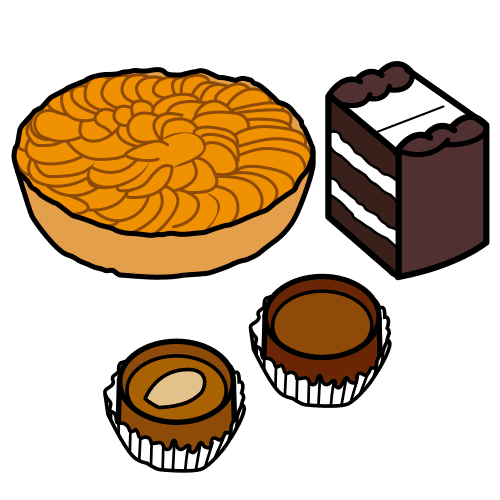 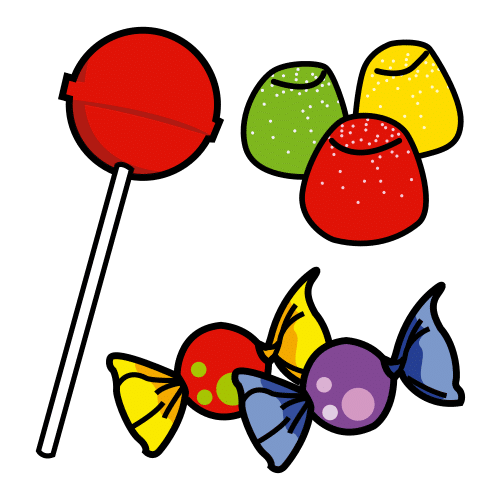 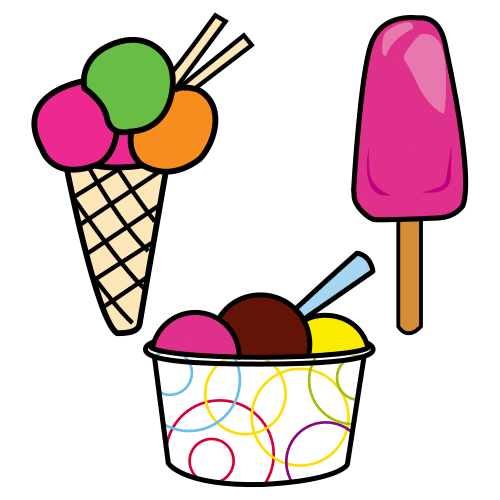 Autore dei pittogrammi: Sergio Palao. Origine: ARASAAC (http://www.arasaac.org). ​Licenza: CC (BY-NC-SA). Proprietario: Governo di Aragona (Spagna)​. Traduzione e adattamento a cura di CTS Bologna
VORREI PAGARE
CARTA
FATTURA
RECLAMO
CONTANTI
QUANTO COSTA
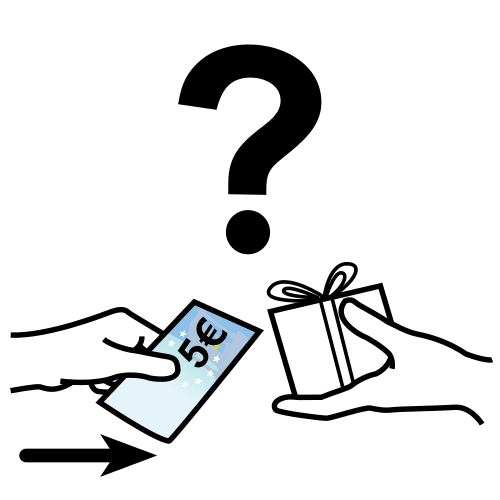 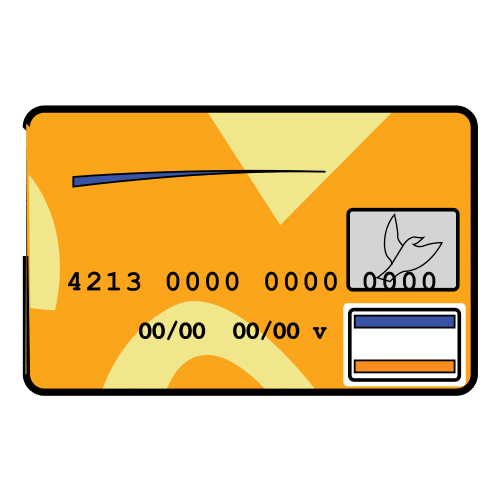 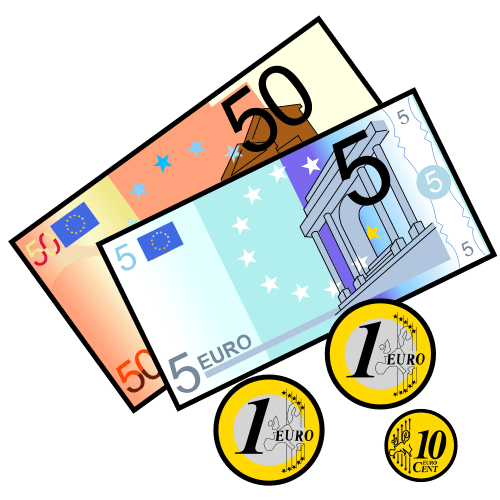 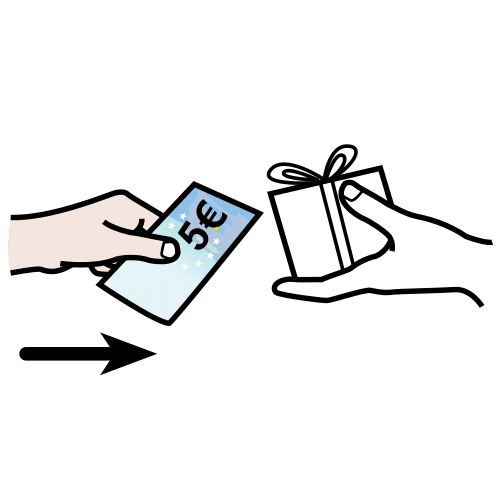 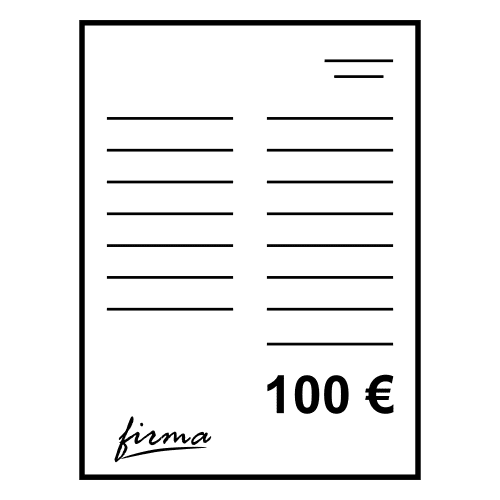 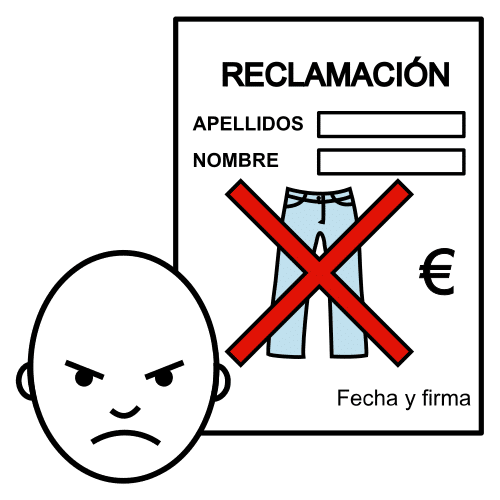 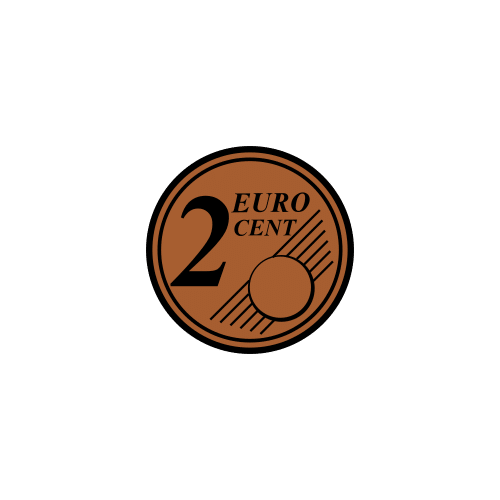 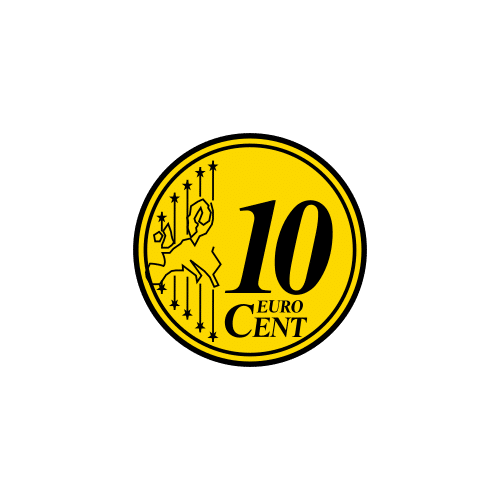 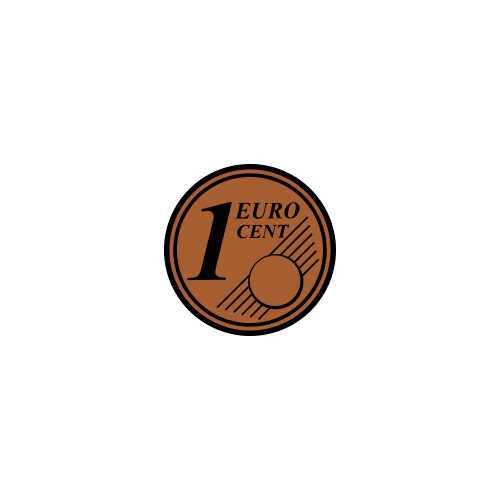 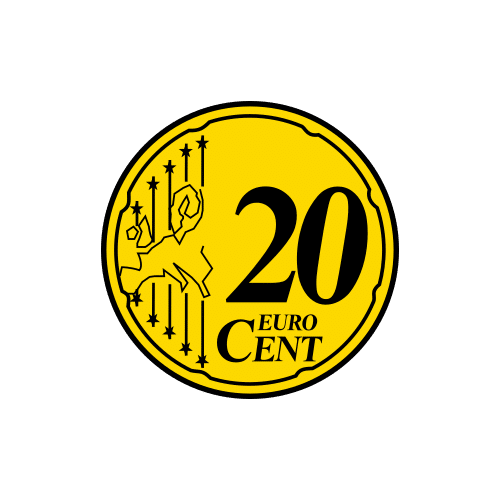 DENARO
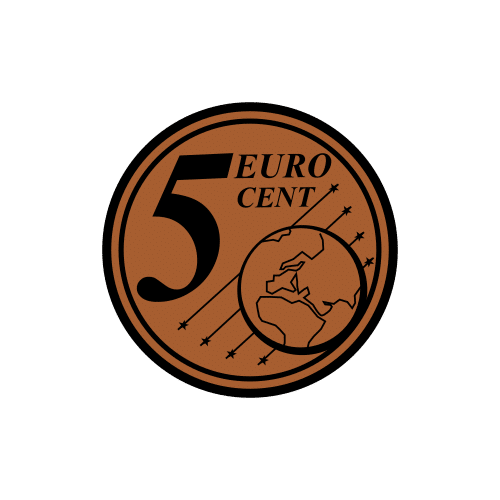 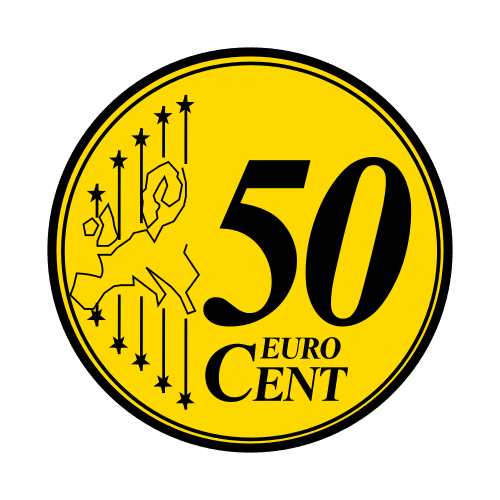 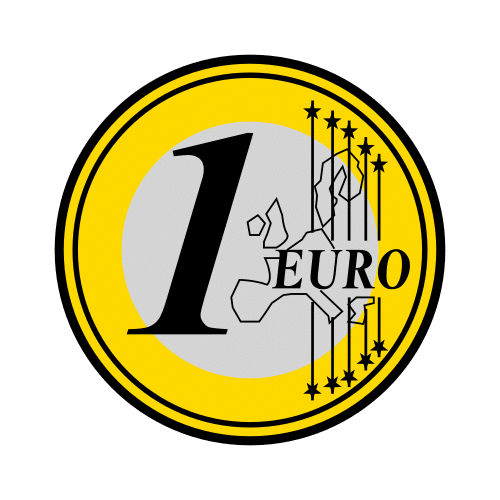 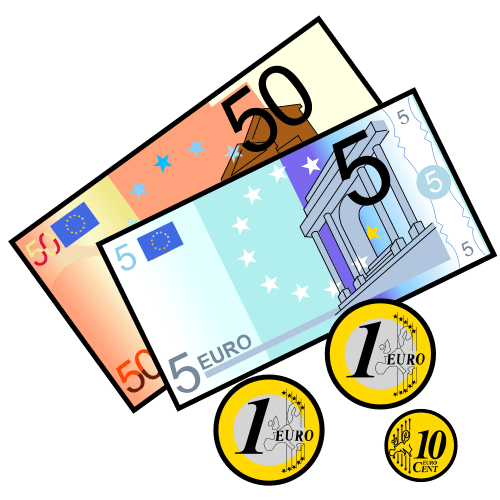 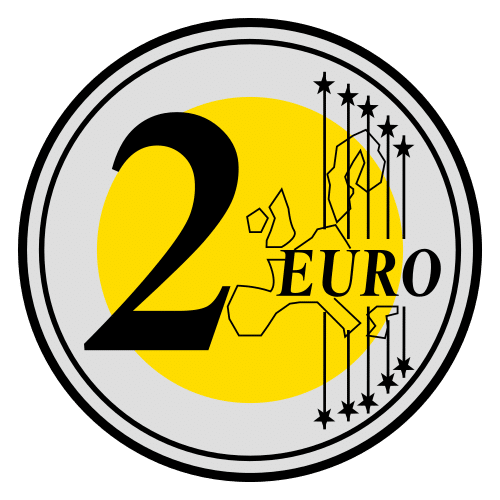 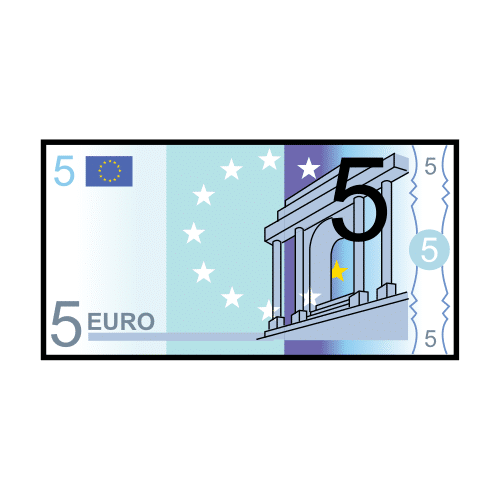 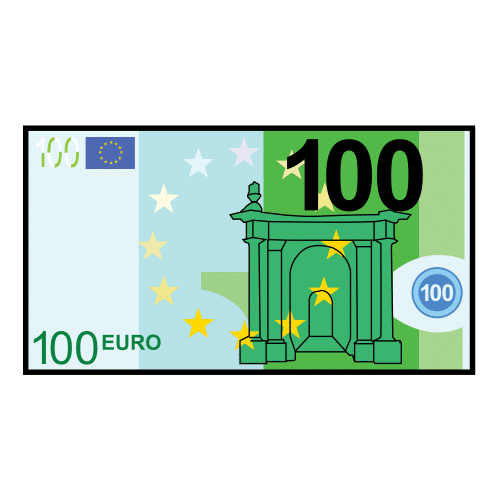 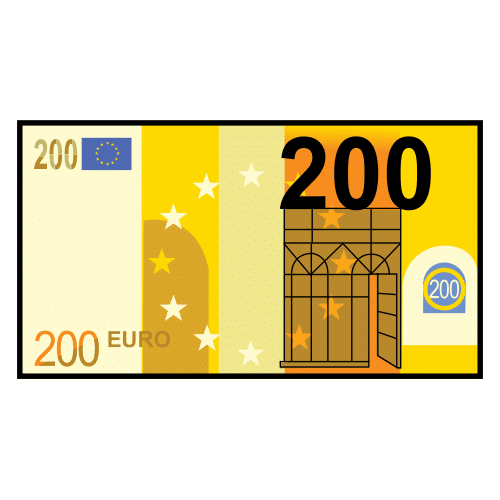 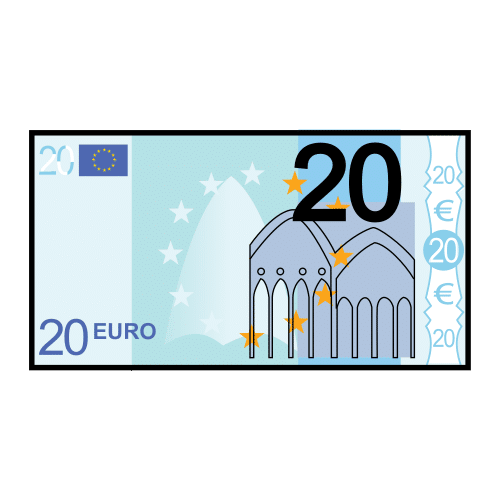 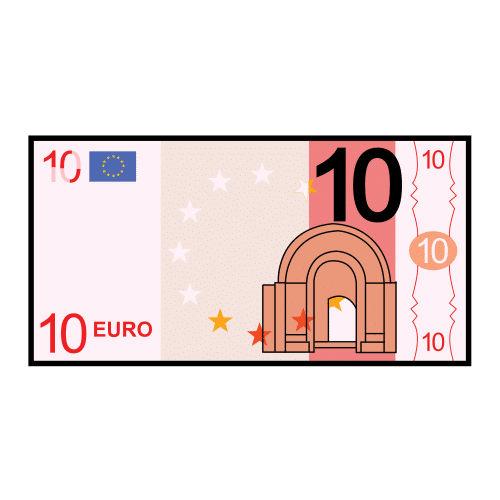 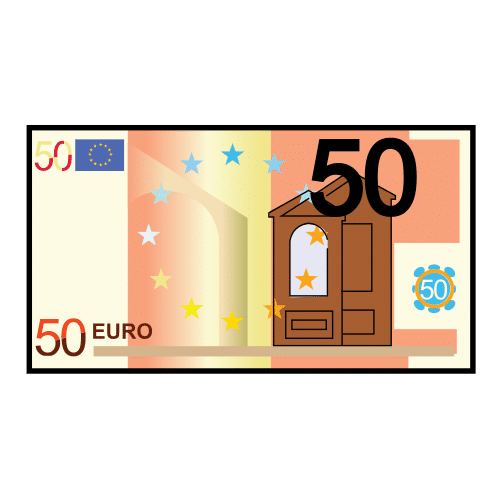 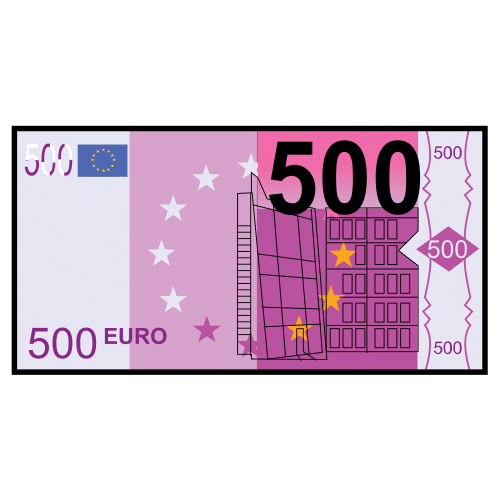 FARCITURE
SALAME
FORMAGGIO
PROSCIUTTO CRUDO
PROSCIUTTO COTTO
MORTADELLA
TONNO
VERDURE
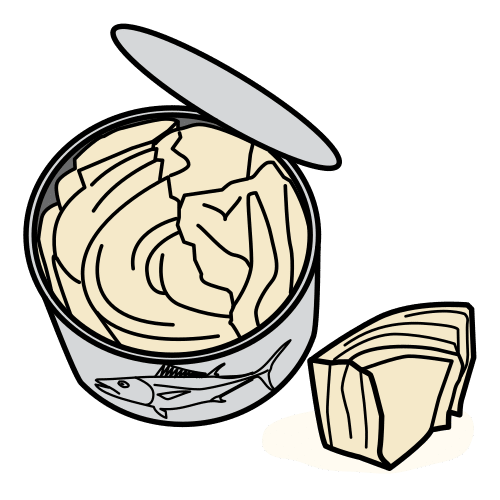 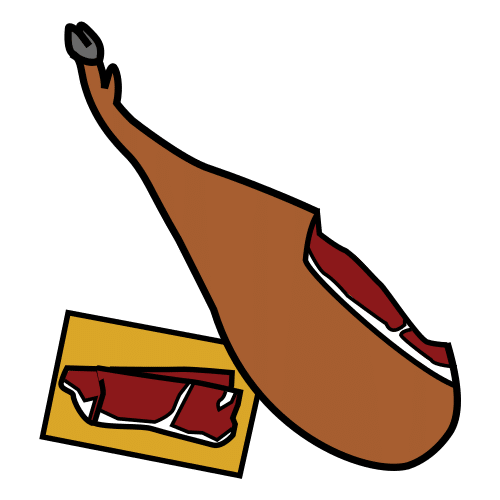 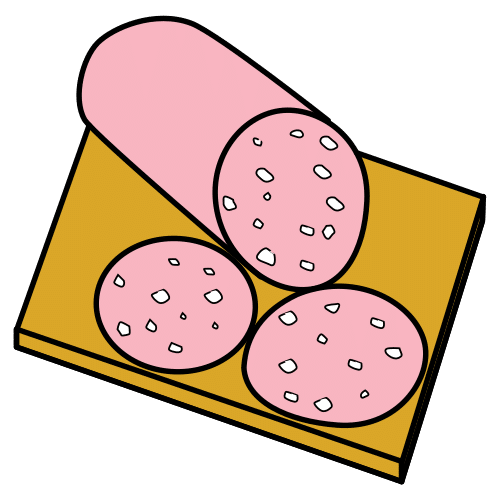 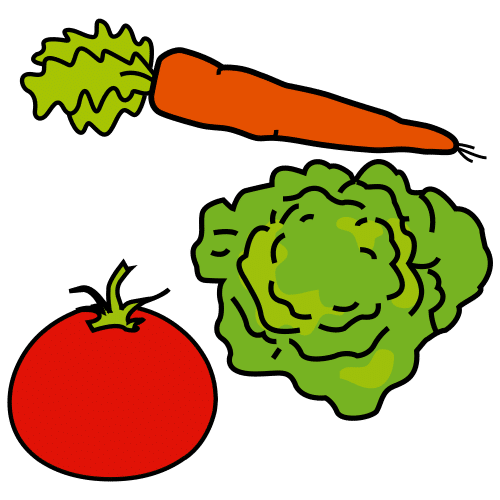 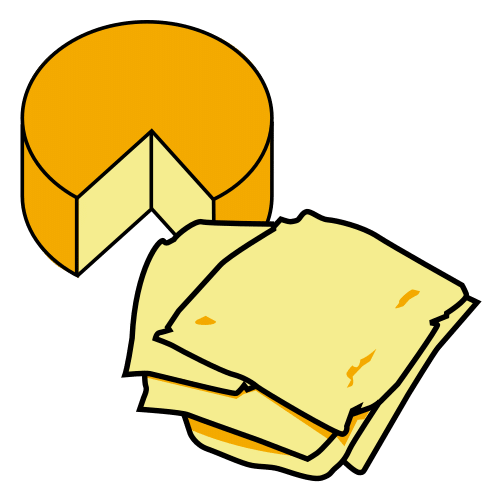 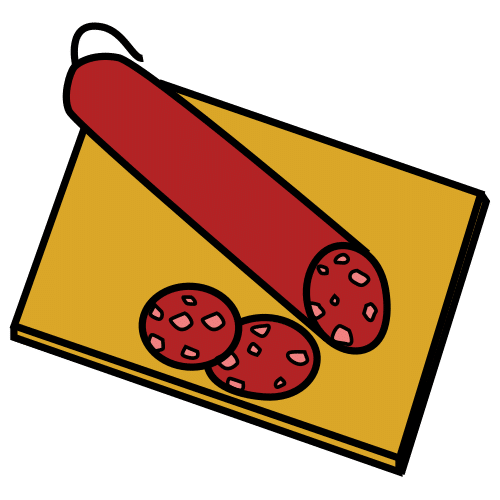 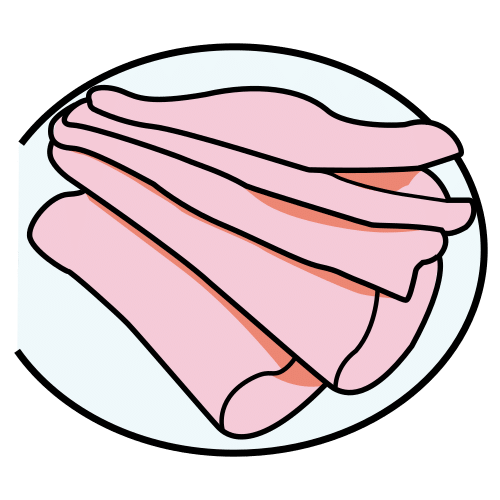 RICHIESTE SPECIALI
VEGANO
SENZA GLUTINE
SENZA LATTOSIO
ALLERGIA A..
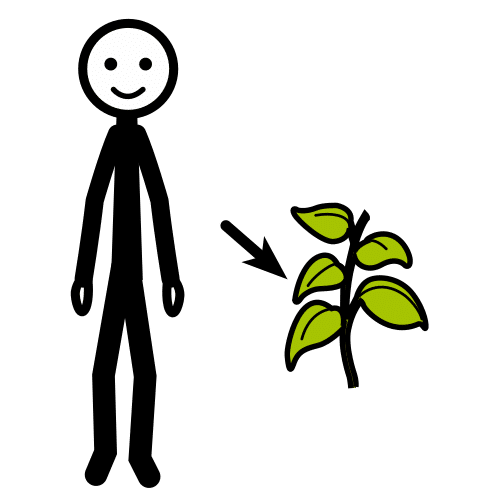 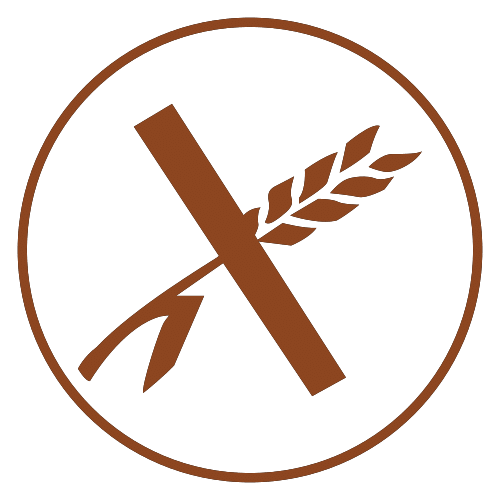 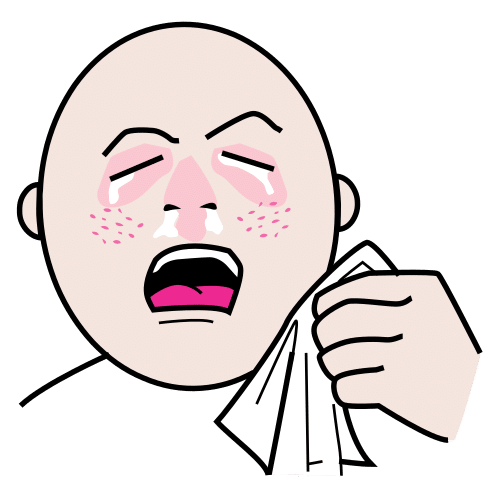 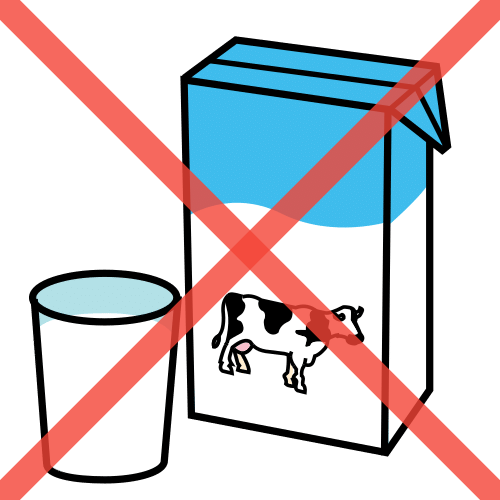 Autore dei pittogrammi: Sergio Palao. Origine: ARASAAC (http://www.arasaac.org). ​Licenza: CC (BY-NC-SA). Proprietario: Governo di Aragona (Spagna)​. Traduzione e adattamento a cura di CTS Bologna